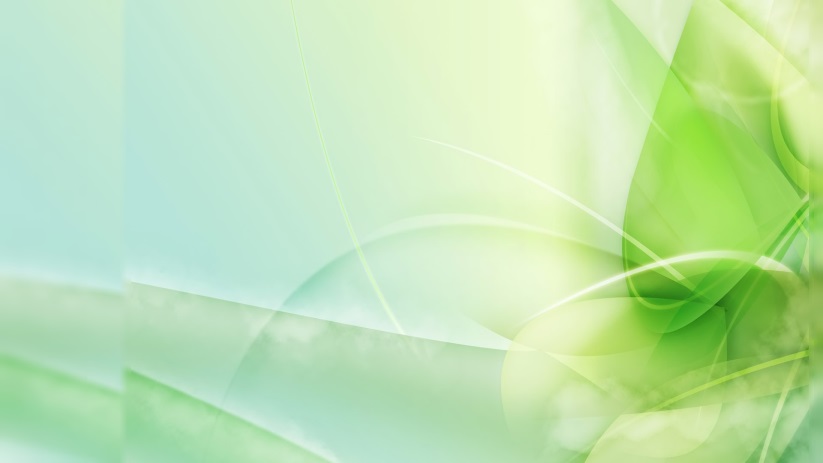 ОБРАЗОВАТЕЛЬНАЯ ПРОГРАММА
  
детского сада № 13 «Карлсон» - 
филиала АН ДОО «Алмазик»
г. Мирный2023 г.
1. Возрастные и иные категории
детей детского сада
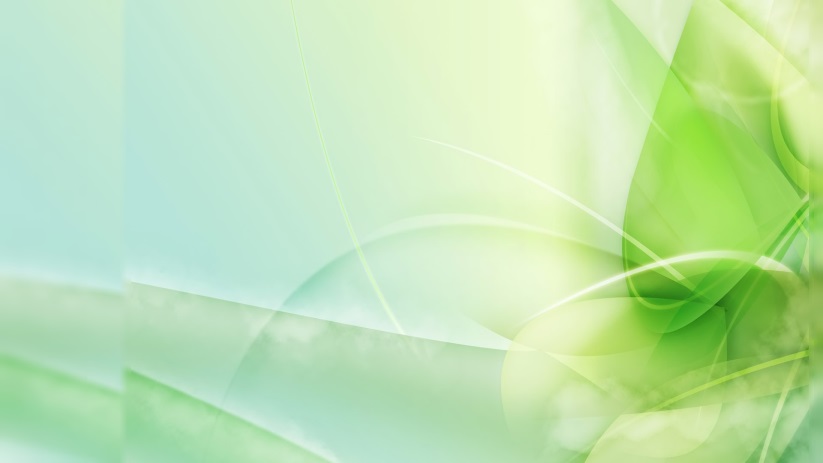 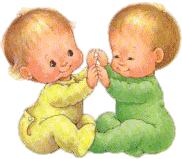 В детском саду функционирует 
12 возрастных групп  общеразвивающей направленности 
для детей раннего и дошкольного возраста.
Сведения на 2023 -2024 учебный год.
Дошкольные группы 
2 младшие  группы (3-4 года) – 46 воспитанников;
 1 средняя группа (4-5 лет) – 23 воспитанника; 
2 старшие группы (5-6 лет) - 46 воспитанников;
2 подготовительные к школе группа (6-8 лет) – 
47 воспитанников.
5 групп раннего возраста
1 группа с 1 года -2 лет – 
18 воспитанников
4 группы  с 2-3 лет –  
77 воспитанников
Ежегодный контингент детей определяется социальным заказом  (потребностями) родителей воспитанников.

Для вновь поступающих детей в детском саду действует адаптационный режим. Время пребывания каждого ребенка  рассматривается индивидуально, в зависимости от быстроты его адаптации.
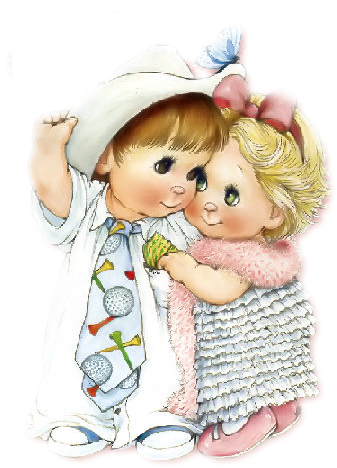 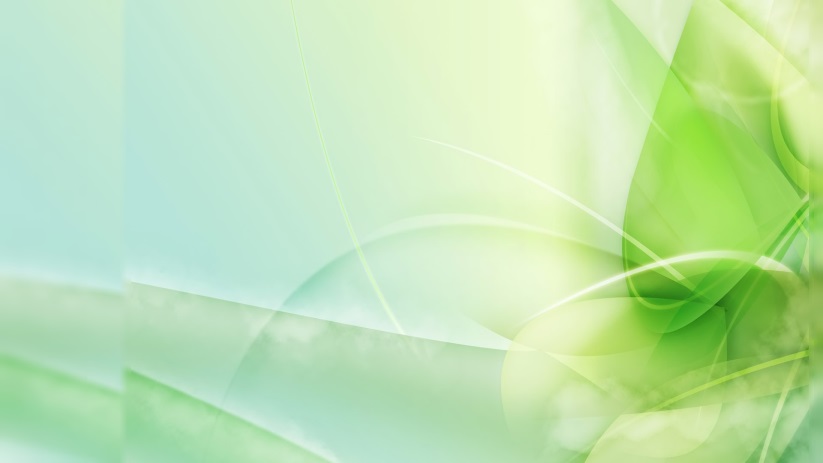 Для реализации  образовательной программы в детском саду имеется:
физкультурный зал;
2 зала для  музыкальных занятий и развлечений на 2 и 3 этаже (в музыкальном зале 3 этажа имеется музей патриотического воспитания);
учебный класс;
 кабинет педагога-психолога и учителя-логопеда;
 прогулочная (сенсорная) комната для детей раннего возраста;
12 групповых ячеек, которые разделены на спальные, групповые, приемные и комнаты для гигиенических процедур;
 территория детского сада благоустроена. Уличные групповые участки оснащены прогулочными верандами, малыми игровыми формами и песочницами;
 для физического воспитания – спортивная площадка с игровым полем, физкультурный уголок, снаряды для развития равновесия, метания, ходьбы и бега.
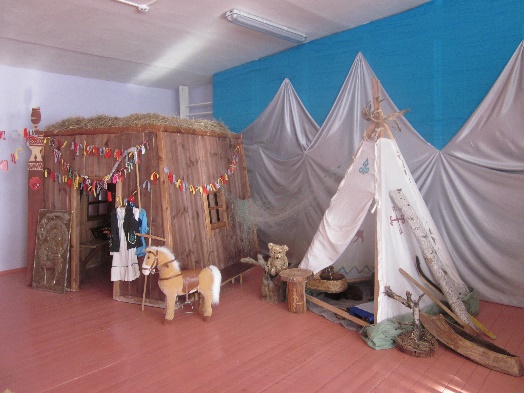 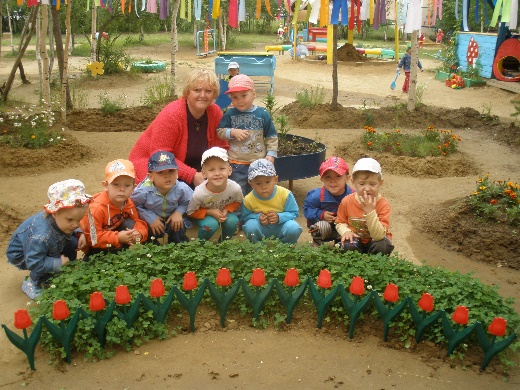 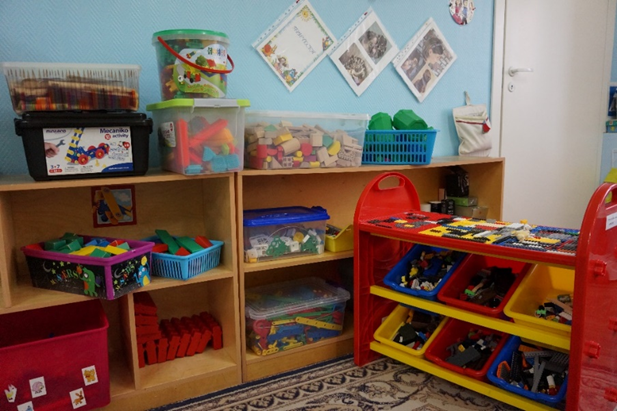 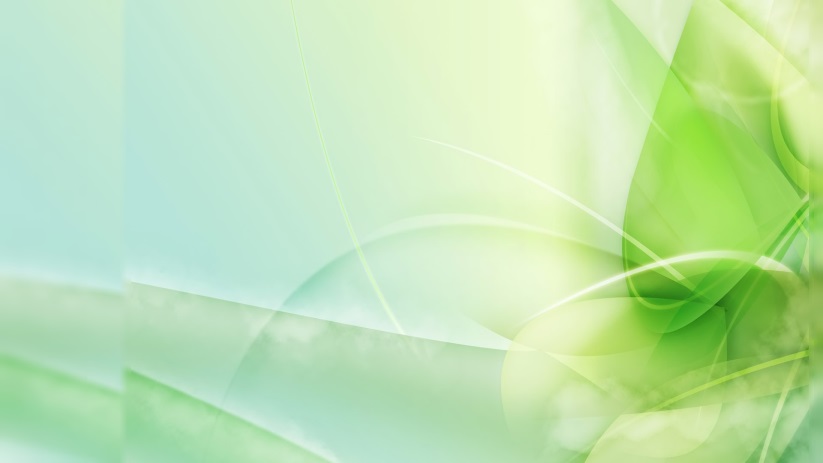 2. Используемые программы
Образовательная программа
 рассчитана на воспитанников 
от 1 года до 8-ми лет
Обязательная часть ОП разработана на основе
 Федеральной образовательной программы дошкольного образования
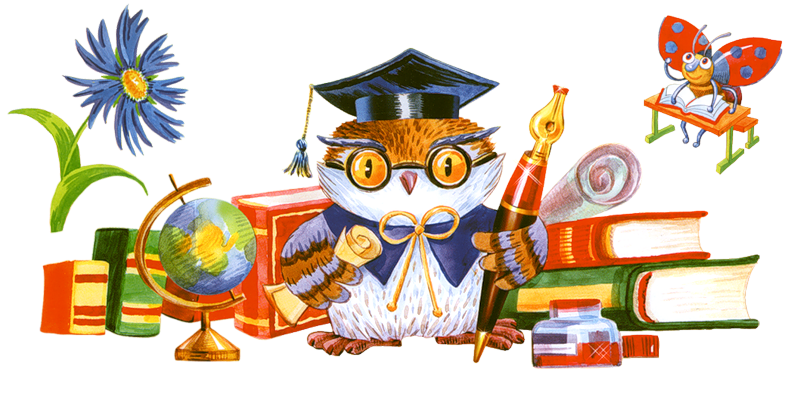 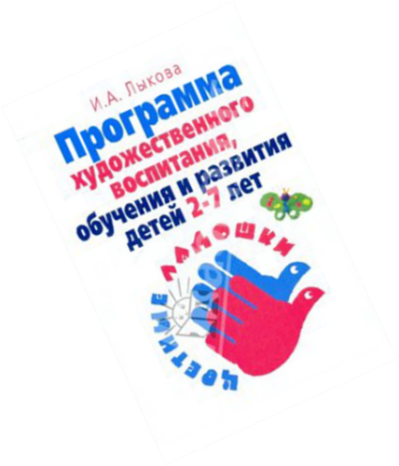 Часть формируемая участниками образовательных отношений разработана на основе парциальных программ
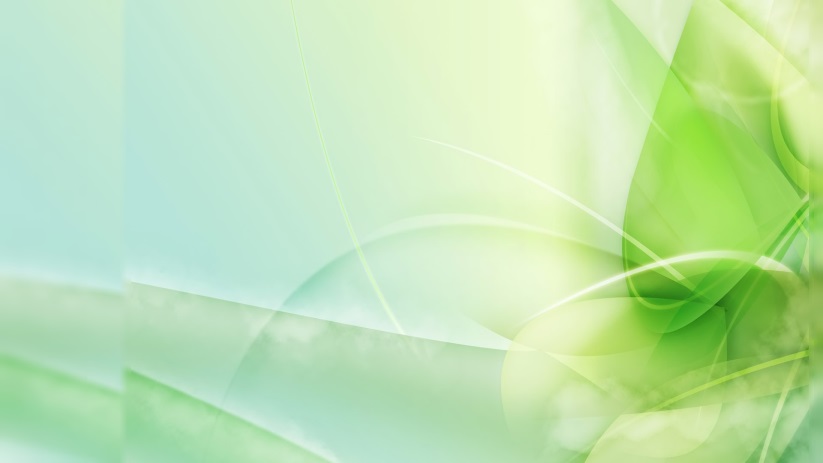 «Республика Саха (Якутия) – край, в котором я живу» реализуется через факультатив «Край в котором я живу»
(Формирование чувства ответственности и уважения к истории и культуре родного края.)
Осуществляется посредством ежегодного перспективного планирования педагогов детского сада
«Цветные ладошки»
Программа художественного воспитания, обучения и развития детей 2-7 лет
 И.А. Лыковой. Реализуется через факультатив «Палитра красок»
Формирование эстетического отношения и художественных способностей в изобразительной деятельности
«Безопасность» 
Программа по формированию основ безопасности жизнедеятельности детей старшего дошкольного возраста. 
Авдеева Н.Н., 
Князева О.Л, Стеркина Р. Б. 
Реализуется в свободной совместной деятельности педагогов и воспитанников согласно модели.
Конструктивно-модельная деятельность реализуется по ежегодному перспективному планированию педагогов, через факультатив «Город мастеров» для детей старшего и подготовительного к школе возраста.
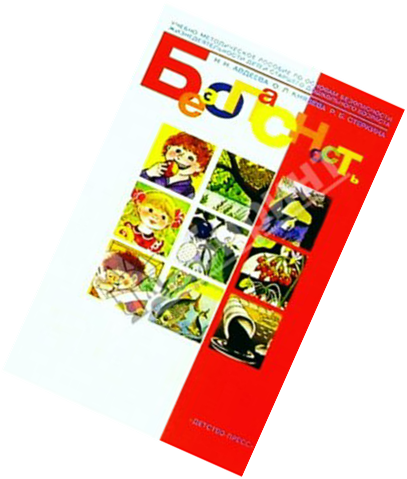 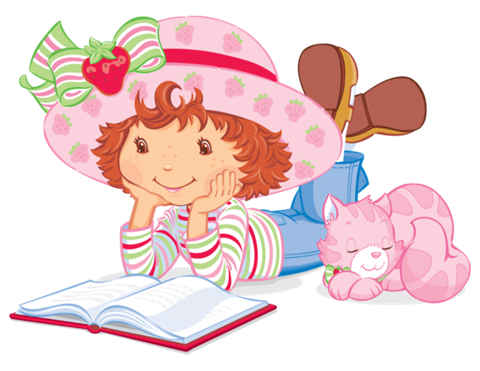 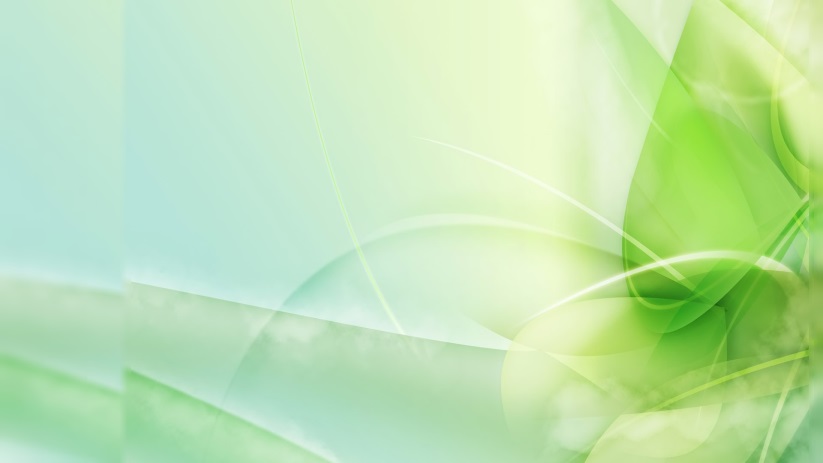 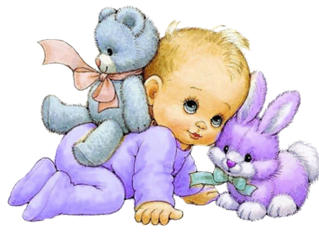 3. Характеристика взаимодействия педагогического коллектива с семьями воспитанников
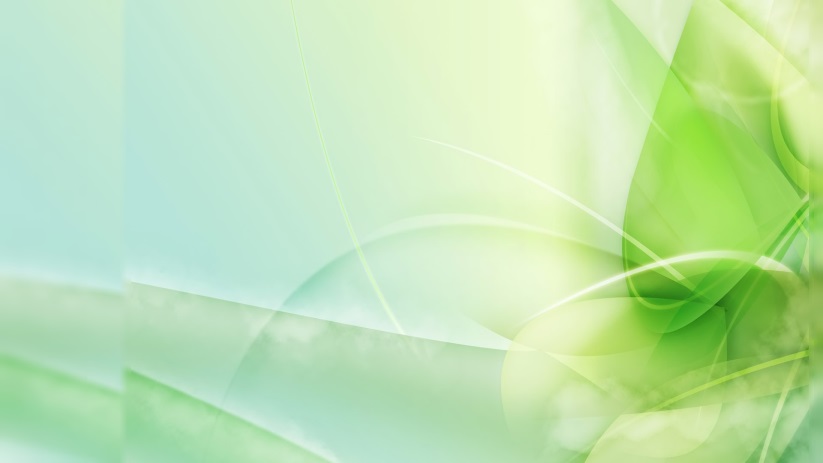 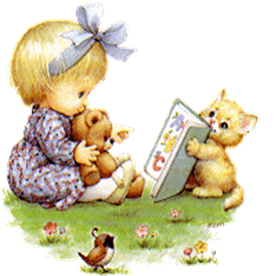 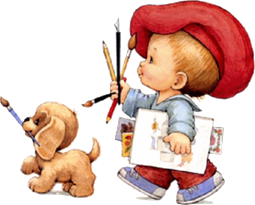 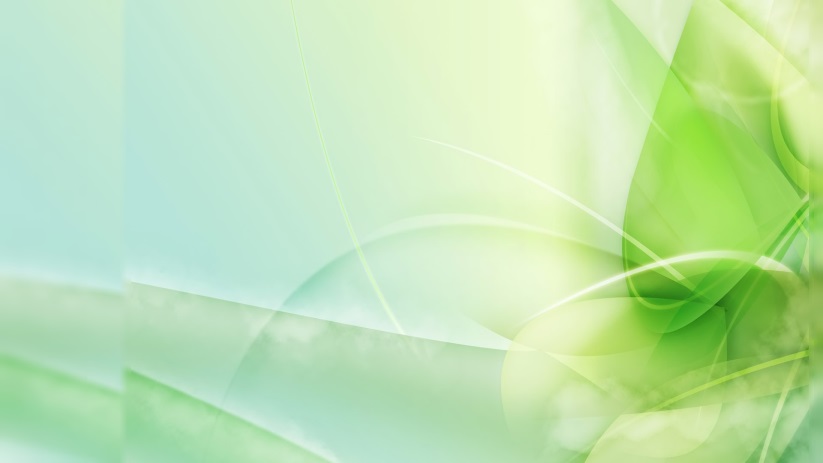 СПАСИБО 
ЗА
 ВНИМАНИЕ!
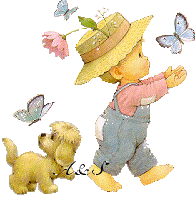 Прием родителей по общим вопросам заведующим детским садом ведется
ПН-ЧТ с 14.00-16.00
старшим воспитателем
ПН-ЧТ с 14.00-16.00
Ознакомиться с полной версией  Основной образовательной  программы детского сада можно в группах и  в кабинетах заведующего,  старшего воспитателя.